BRÈVE PRÉSENTATION DE MEMOIRE DE MASTER
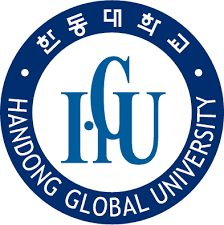 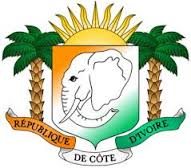 21 Décembre,  2018
QUI SUIS-JE ?
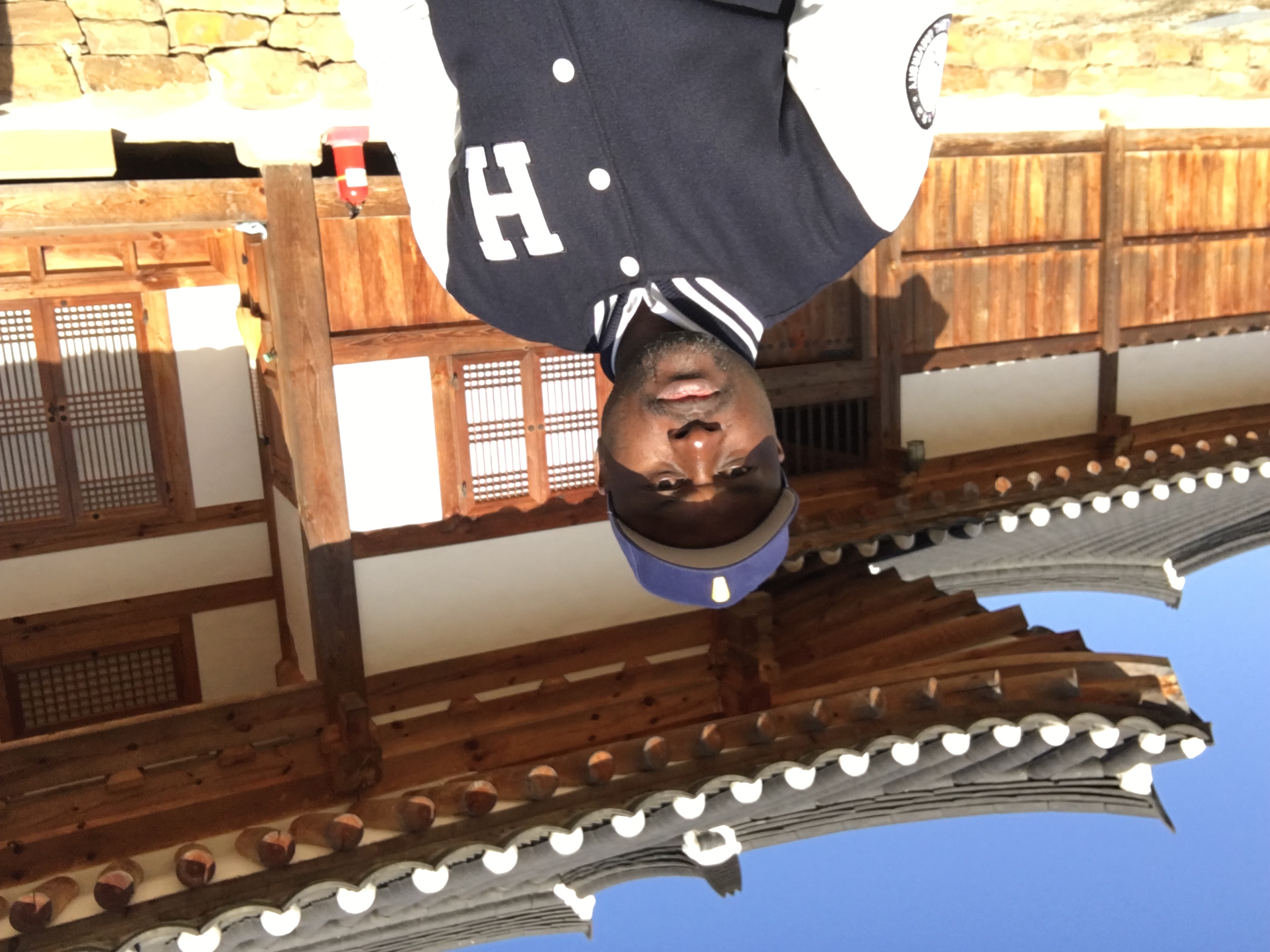 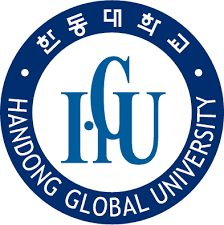 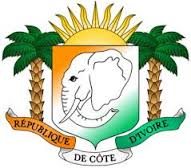 21 Décembre,  2018
DEPLOIEMENT D’UNE COMMUNICATION UNIFIÉE DANS UN RÉSEAU DUAL STACK AU MINISTÈRE DE LA FONCTION PUBLIQUE EN CÔTE D’IVOIRE : LE CAS D’UN APPEL ET D’UNE MESSAGERIE ELECTRONIQUE
Présentation de Mémoire pour le Diplôme de Master

Graduate School of Global Development & Entrepreneurship
Gbadji Erick Bodou
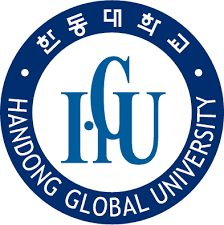 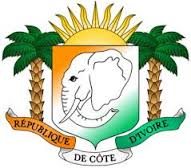 21 Décembre,  2018
HANDONG GLOBAL UNIVERSITY
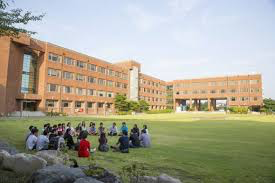 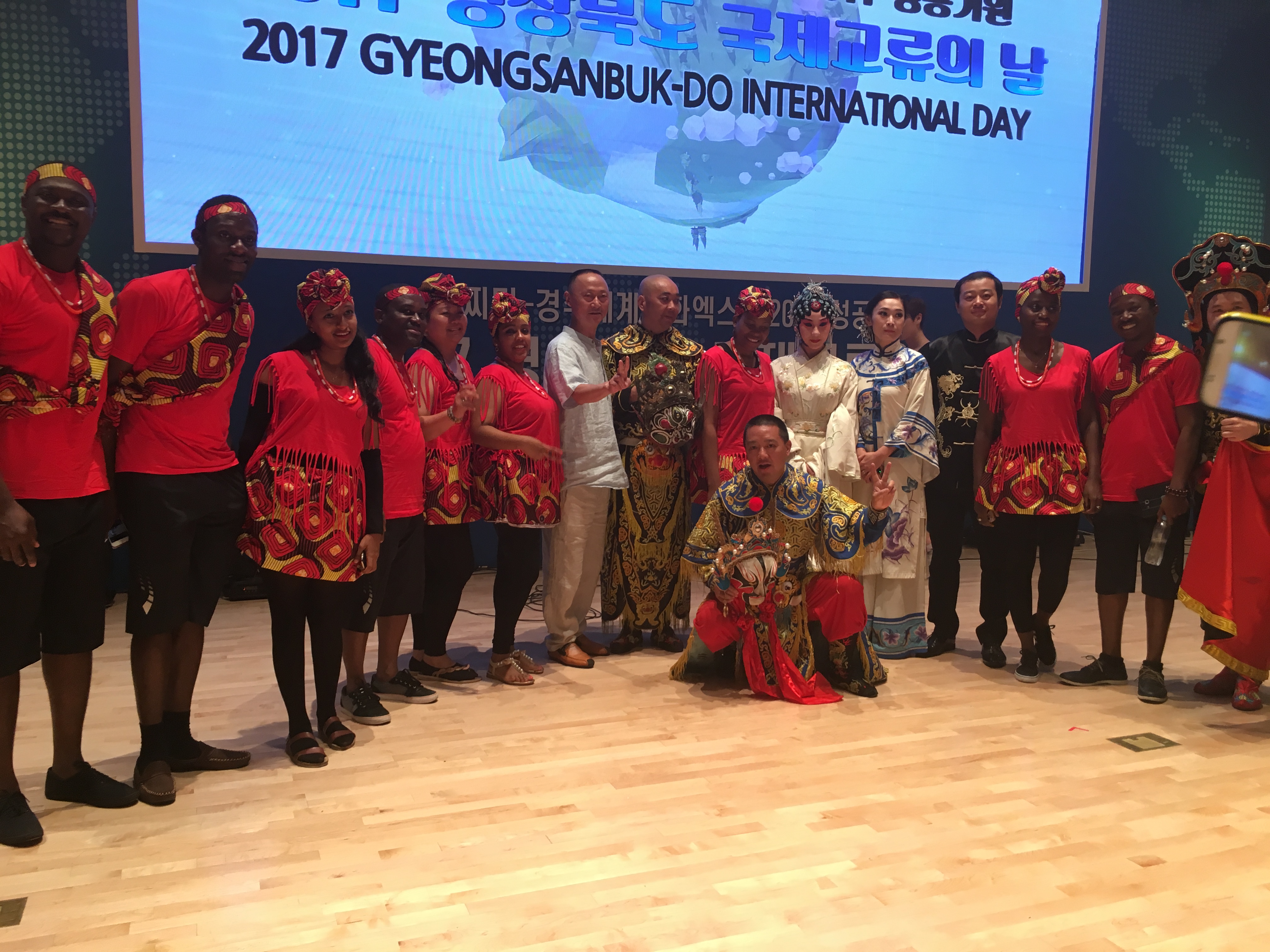 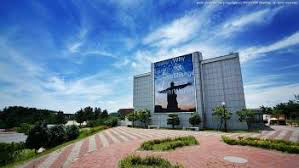 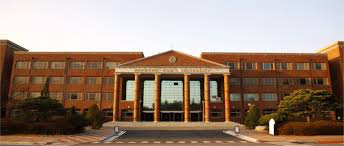 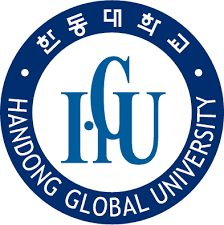 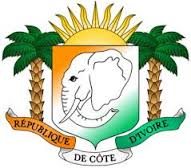 21 Décembre,  2018
POHANG – CORÉE DU SUD
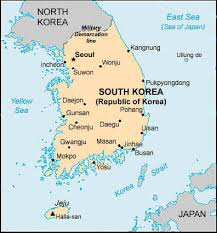 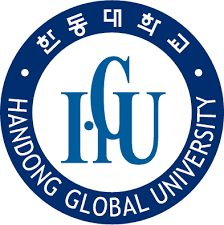 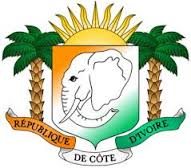 21 Décembre,  2018
Présentation
Problèmes
Objectifs
Impacts
 Méthodologie
 Implémentation
Résultats
 Conclusion 
Plan d’Action
- PROBLÈMES -
La Fonction Publique est face à de nombreux défis
Le manque de Transparence dans le traitement des dossiers
Corruption et differents formes de racketage
Complexité et Lourdeur dans le traitement des dossiers
Le piratage des documents officiels
Utilisation des Réseaux Sociaux et Publiques dans le Traitement des Documents Officiels: Problèmes de Sécurité
- OBJECTIFS-
Améliorer la Communication au Ministère de la Fonction Publique
Créer un cadre de Travail efficace pour les Travailleurs à travers une Platforme de Communication Sécurisée.
- IMPACTS -
Améliorer la Sécurité des Données au Ministère de la Fonction Publique
Réduire les Coûts de la Communication des Services du Ministère de la Fonction Publique
- MÉTHODOLOGIE-
Méthode par Simulation :

Oracle Virtual Box 5.1.22
Elastix 4.0
GNS3 2.0.3
Sofphones (Zoiper, 3CX , X-Lite)
Deux services seront utilisés:

Téléphonie par IP
E-Mail
Création d’Extensions avec 2 utilisateurs :

User gbadji (Ambassade de la CI à Séoul) avec l’extension 111
User Tato (MFP) avec l’extension 222
- IMPLÉMENTATION -
Notre étude se déroulera en deux étapes :
La création de Réseaux + Reseau dual stack  :

Routeurs (12),
Switch (01),
PCs (04)
La Création de la Communication Unifiée (UC):
Softphones (04),
UC Server (01)
- IMPLÉMENTATION - Cont…
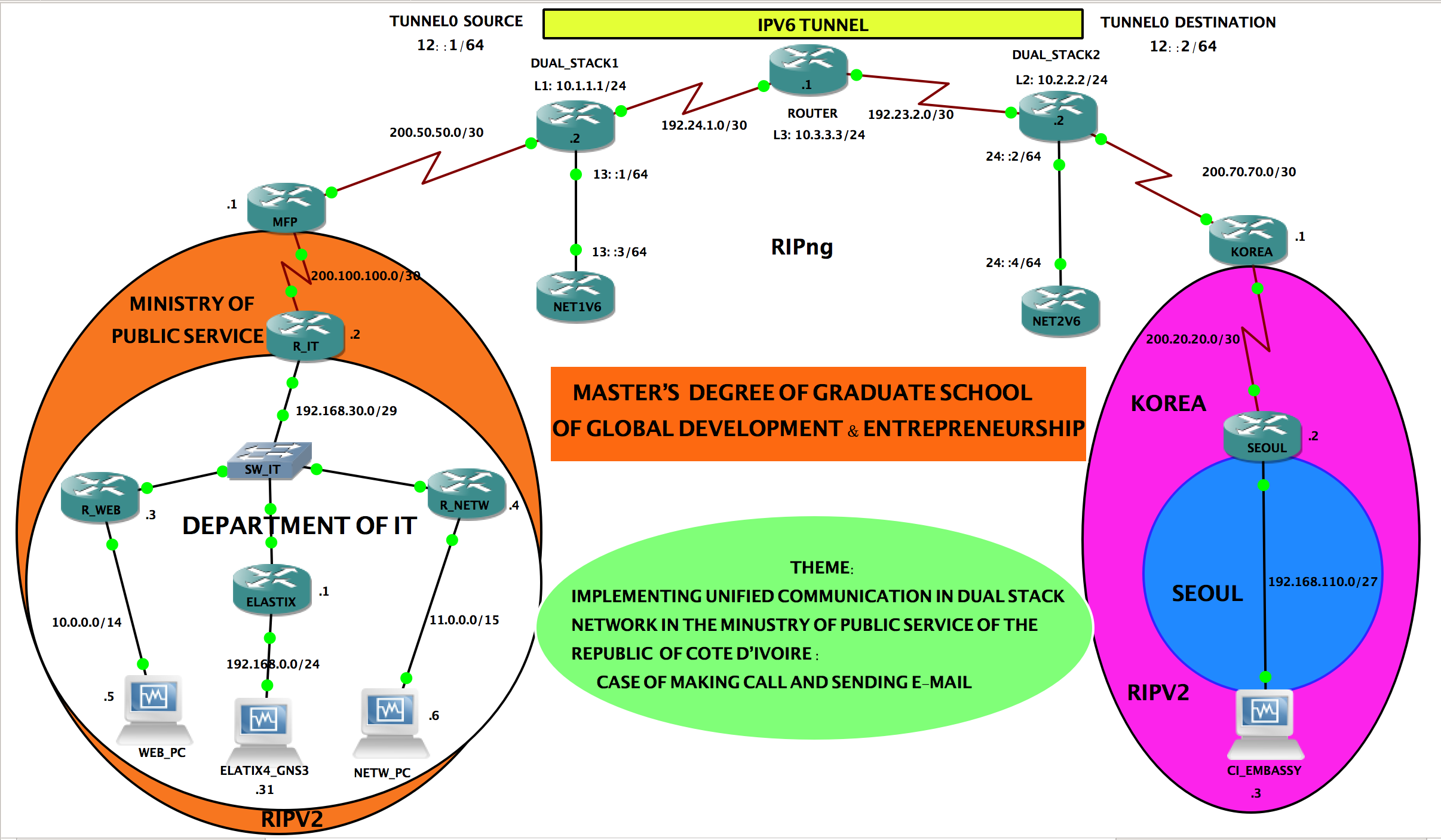 - RÉSULTATS -
E-Mailling
Appel
E-MAIL Interface
Tato reçoit un message de Gbadji
Tato appelle  Gbadji
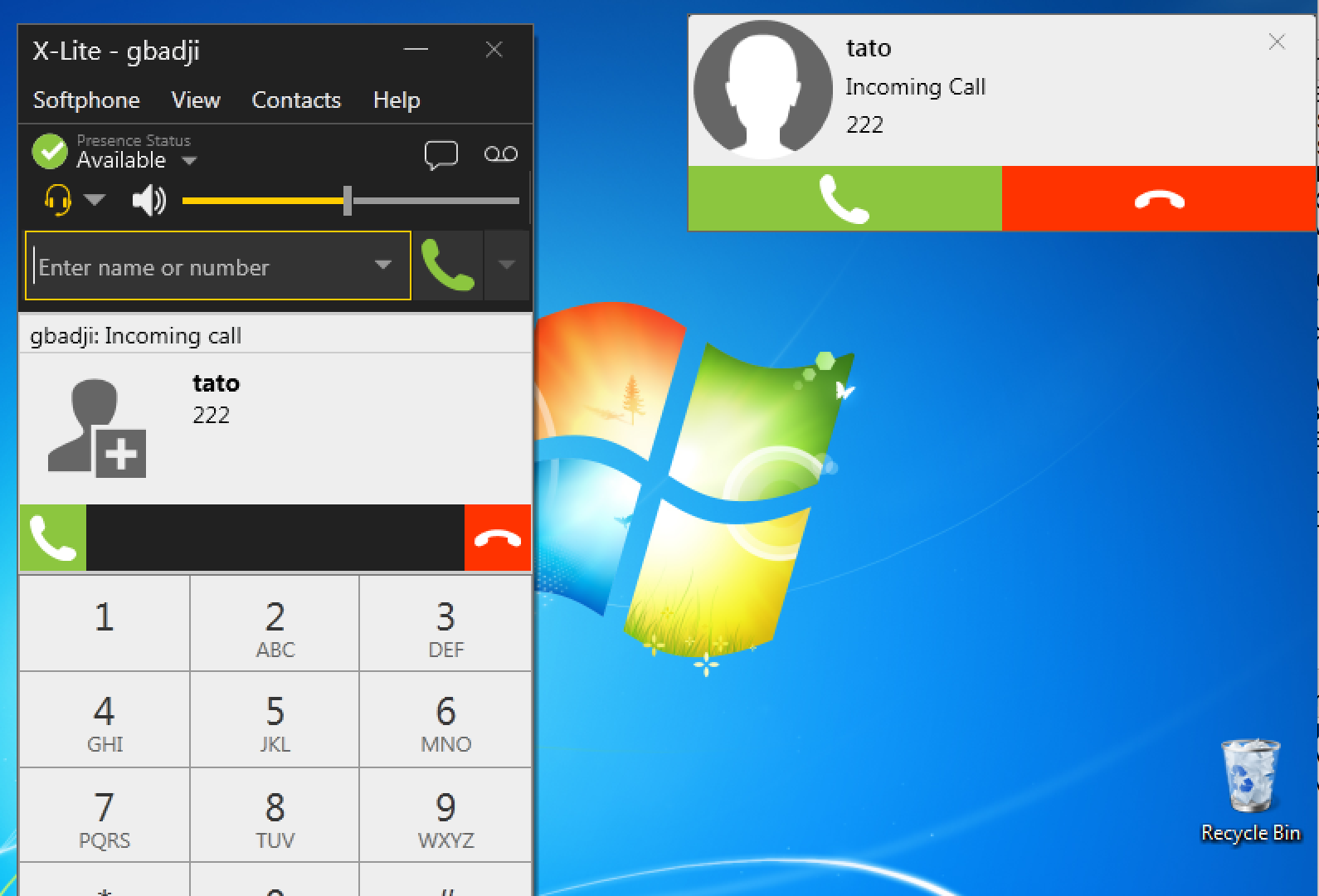 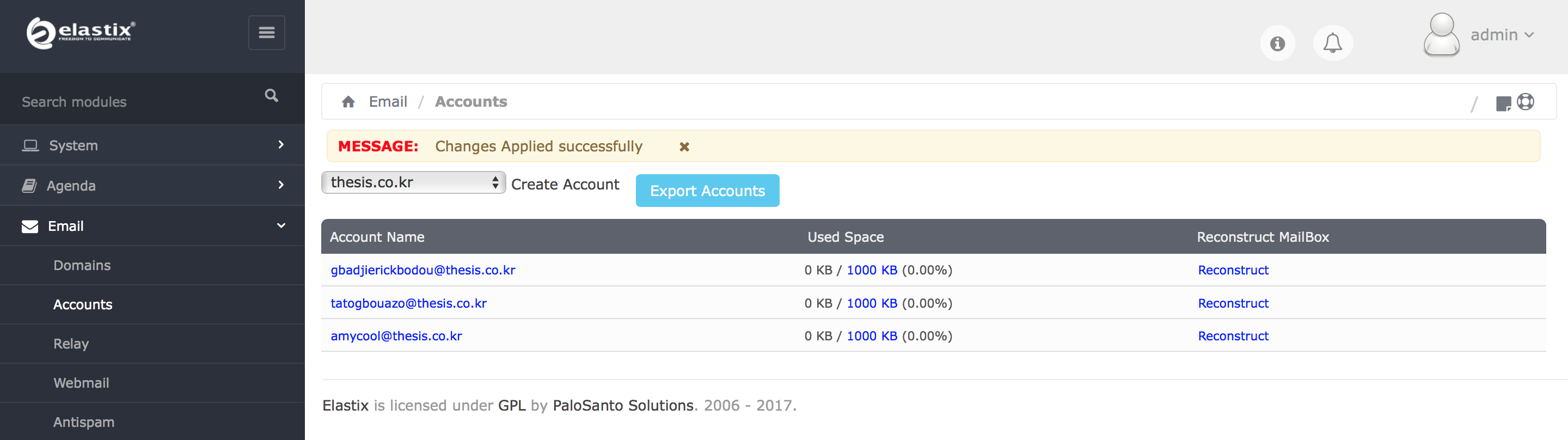 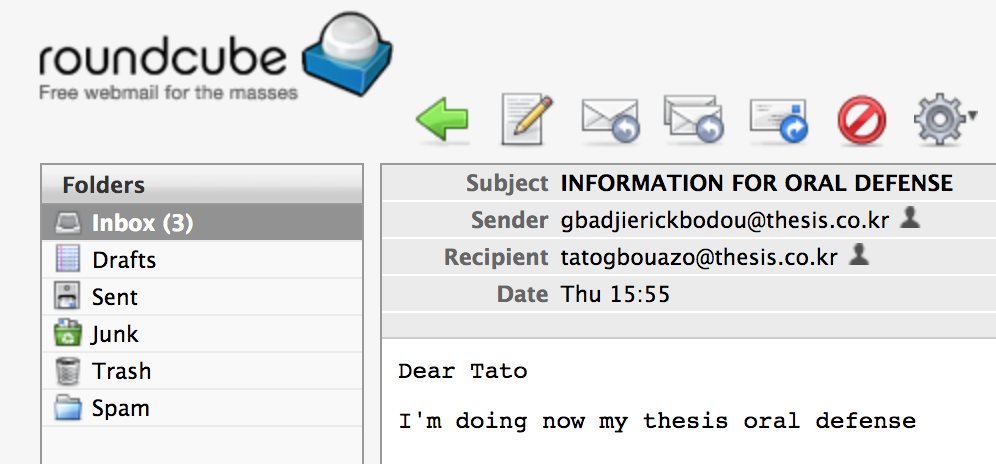 - CONCLUSION-
Elastix est un logiciel open source avec un grand nombre de services et de fonctionnalités :	
IP telephony, 
Mail Server, 
Fax Server,
Video 
Conferences, 
Instant Messaging Server .
- PLAN D’ACTION -
Nombre d’utilisateurs: 600
MOIS
ACTIVITES
Extensions/E-mail add.
05 Utilisateurs par Jour
Link to server
20.Util/Jour
Link to server Adding Extens.
20.Util/
Jour
20.Util/Jour
DEPLOIEMENT D’UNE  COMMUNICATION UNIFIÉE DANS UN RÉSEAU DUAL STACK AU MINISTÈRE DE LA FONCTION PUBLIQUE EN CÔTE D’IVOIRE: LE CAS D’APPEL ET DE MESSAGERIE ÉLECTRONIQUE
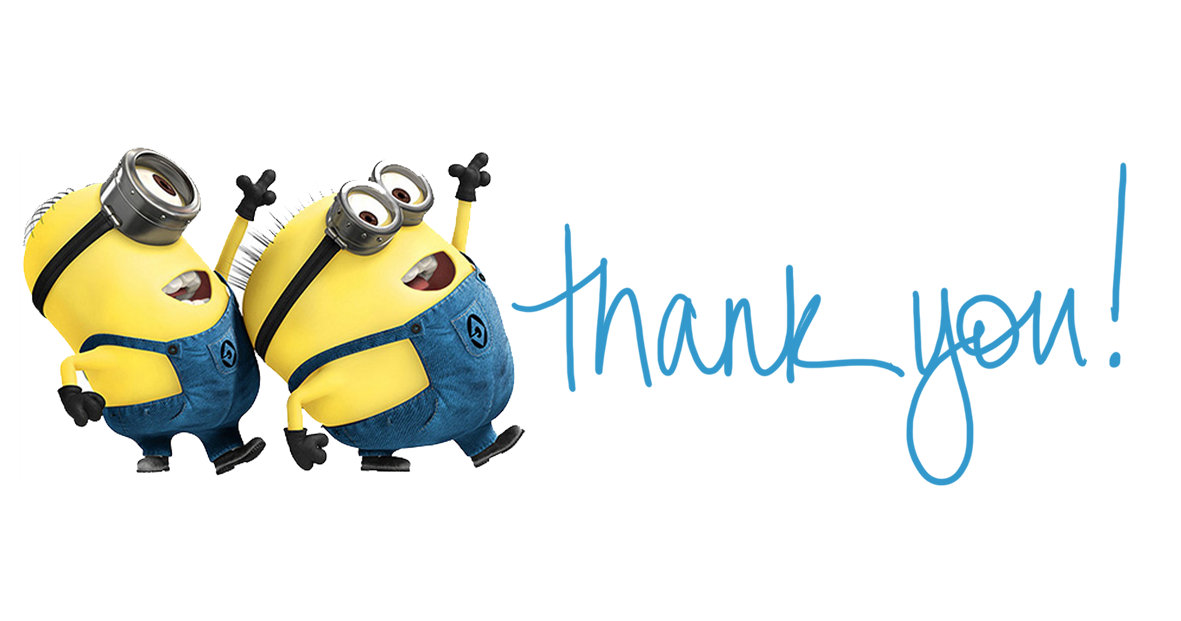